Инструкция по ИОМ по направлению «Целевая модель наставничества»
Куратор ИОМ 
Сеничева Юлия Алексеевна, 89242518521
yasen65@mail.ru
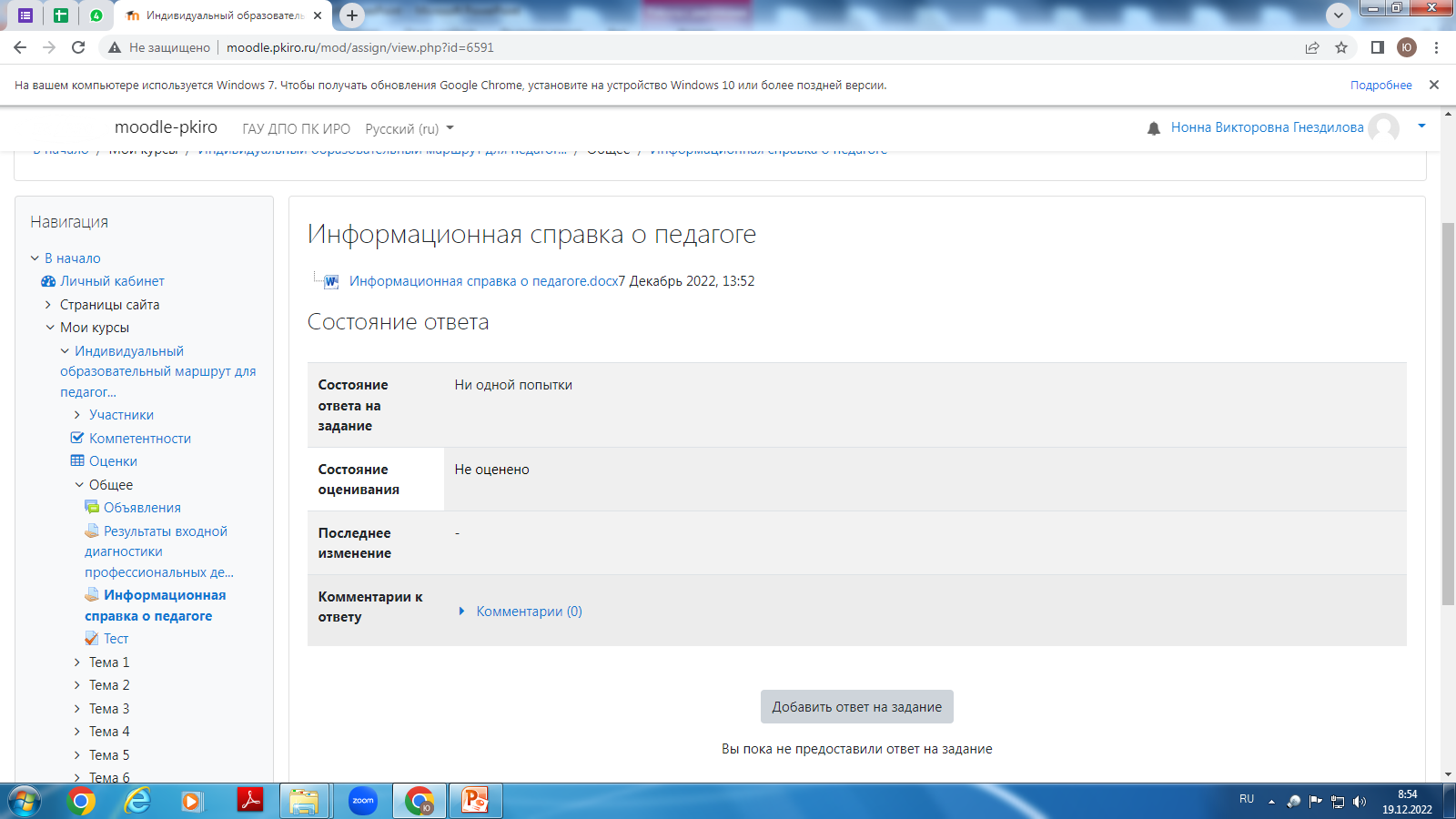